ES-PMO Earth Science Project Management OfficeBrief description
BSC
INDEX
PMO: chart, interactions, duties and figures
PMO: wiki and contacts
Proposals preparation process
PMO in BSC Organisation Chart
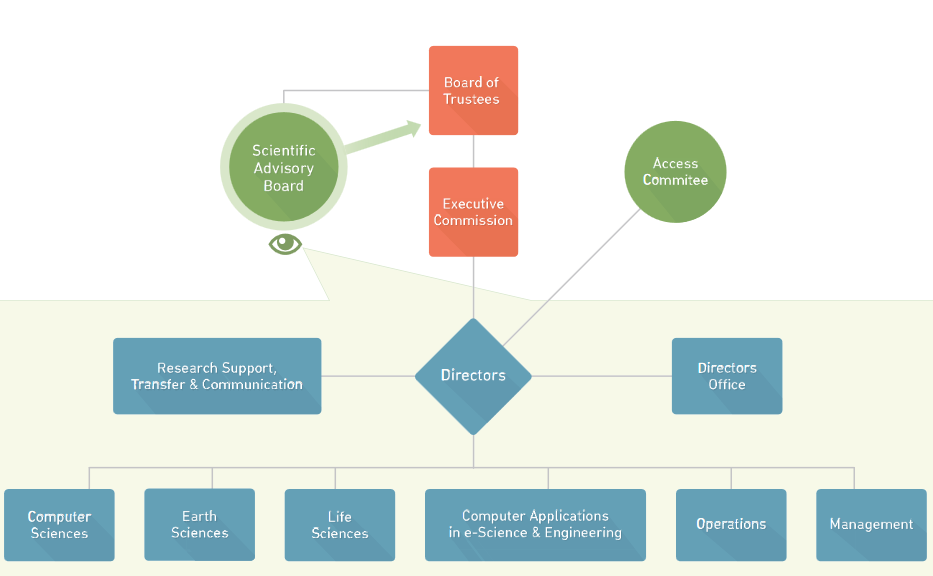 PMID: Project Management, Innovation and Dissemination  Area
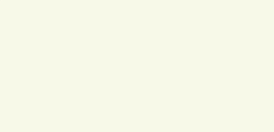 Directors’ Office
Project Management, Innovation and Dissemination Area
PMID staff
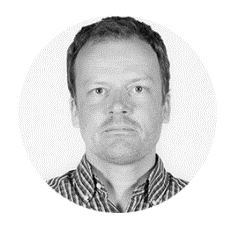 Head of Area
Eugene
Project Dissemination
Renata (7)
Project Management 
Office
Marta (28)
Project 
Innovation
Vanessa  I (3)
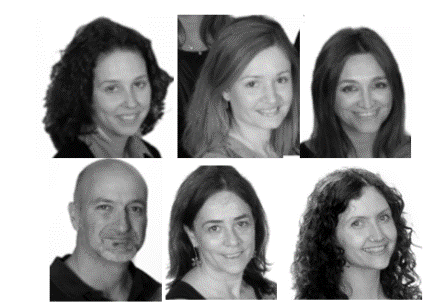 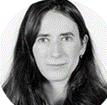 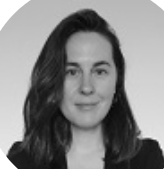 Life Science
SPM: Raquel (5)
Computer Science & Operations
SPM: Vanessa F(9)
CASE 
SPM: David (5)
Institutional
SPM: Marta(4)
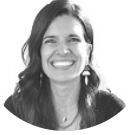 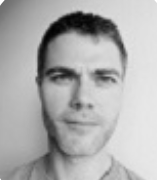 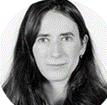 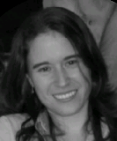 Earth Science 
SPM: Mar (5)
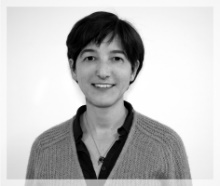 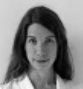 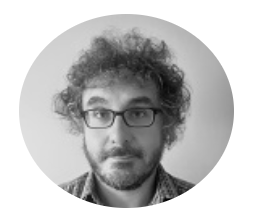 SPM: Senior Project Manager
PM: Project Manager
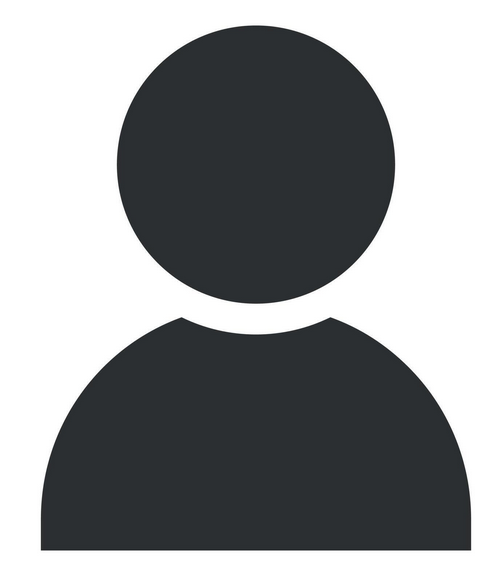 Federico
Jolita
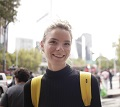 New member
Arianna
PMO duties
Main Responsibilities in Project Lifecycle
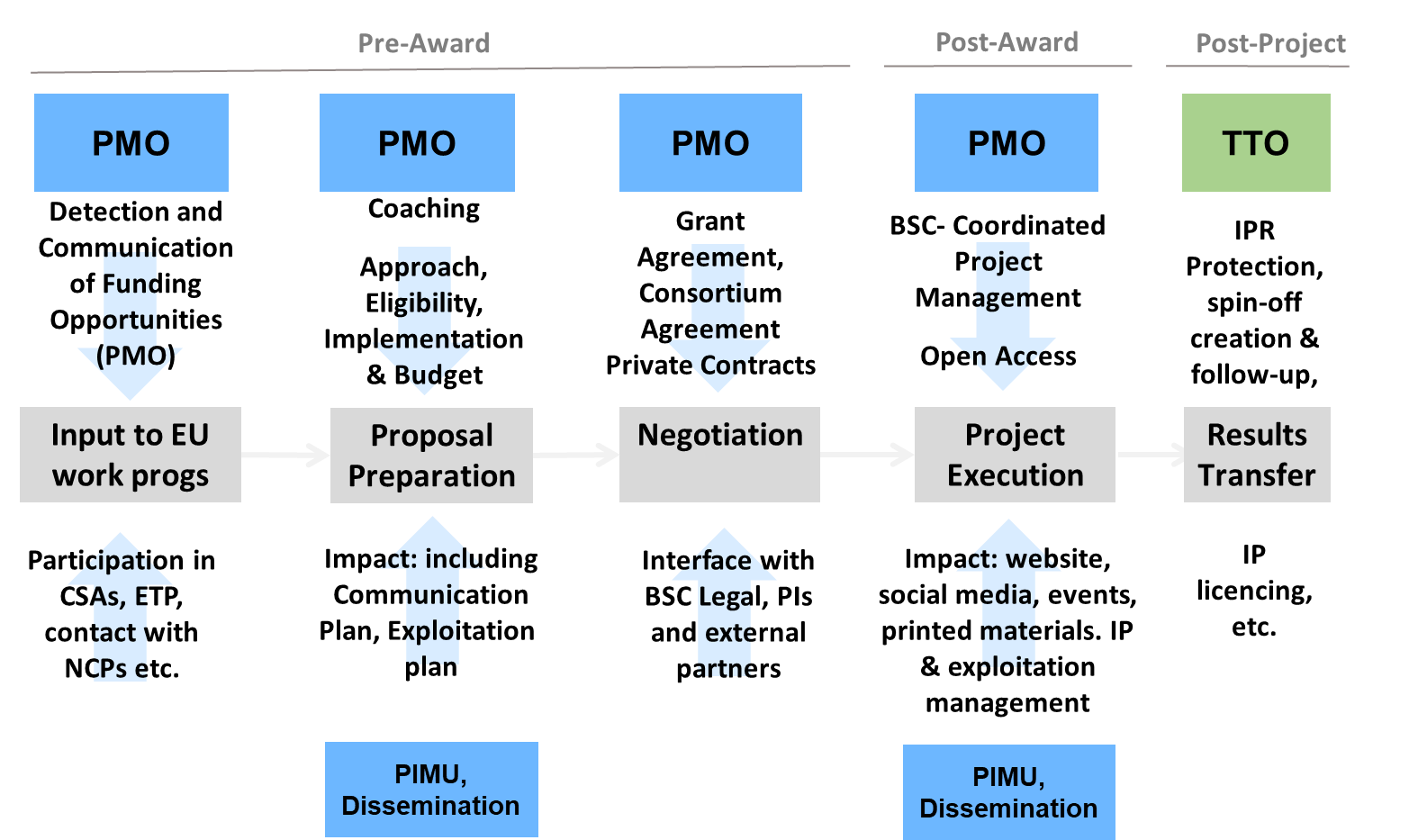 PMO: Project Management Office
TTO: Technology Transfer Office
PIMU: Project Innovation Management Unit
PMO interactions within BSC
PMO
Research
In pre-award and post-award phases
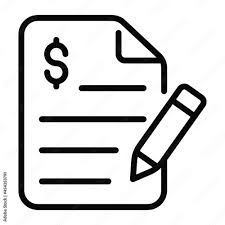 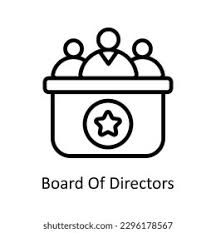 Finance Projects
Directors
Legal and exploitation
Administration
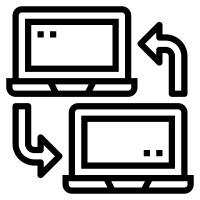 TTO
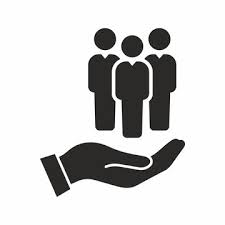 Human Resources
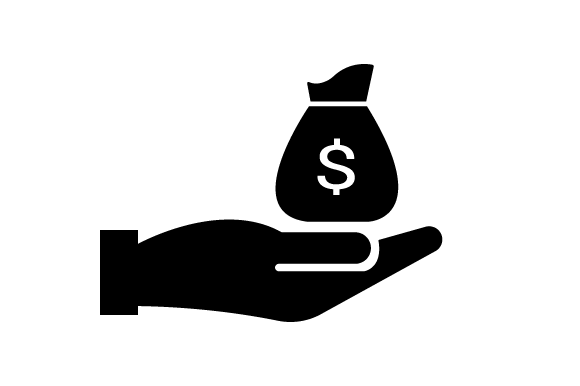 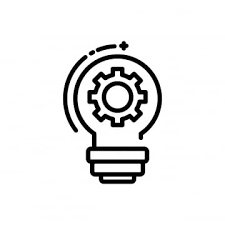 Finance
PIMU
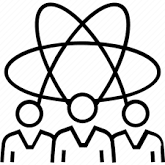 ES Research 
Groups
Legal team
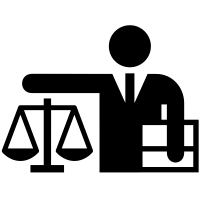 TTO: Technology Transfer Office
PIMU: Project Innovation Management Unit
Wiki and contacts
ES- PMO main contacts in the ES wiki:
Section Research groups and staff: link
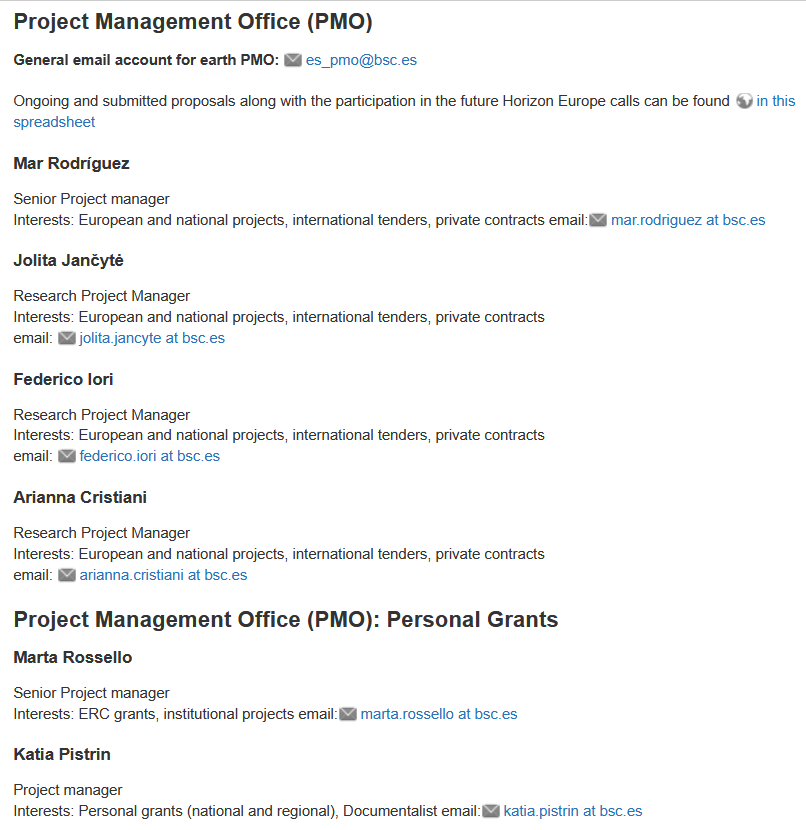 Wiki and contacts
ES- PMO main contacts classified per type of call:
Section Open and future calls calendar: link
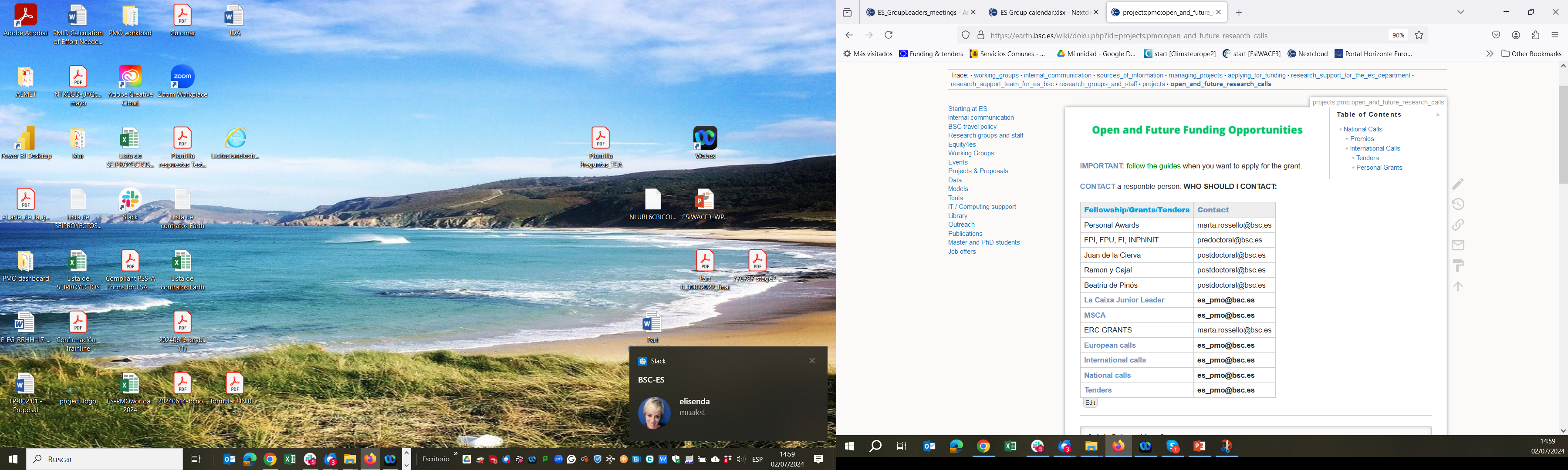 Proposals preparation process
Approval process in the ES wiki.
New step added: Researchers involved approved by GL
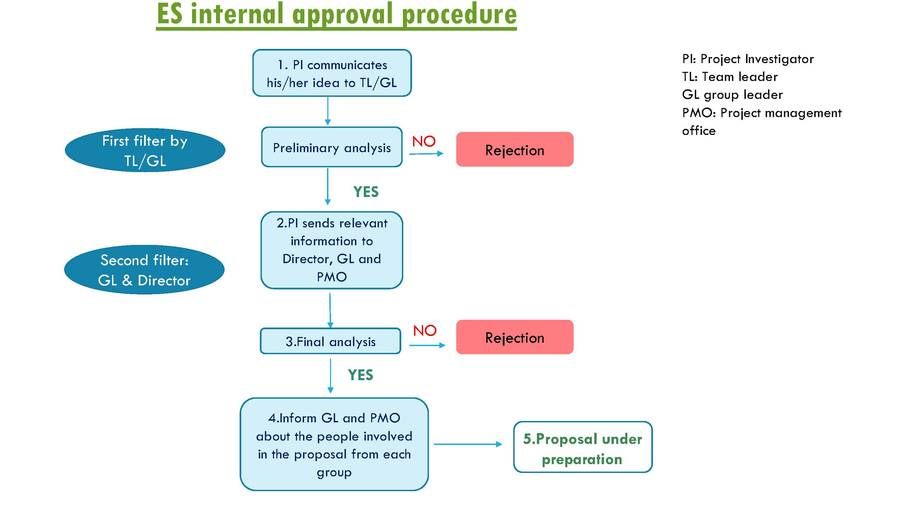 ES-PMO support
Specific section in the section Projects and proposals => ES PMO Support
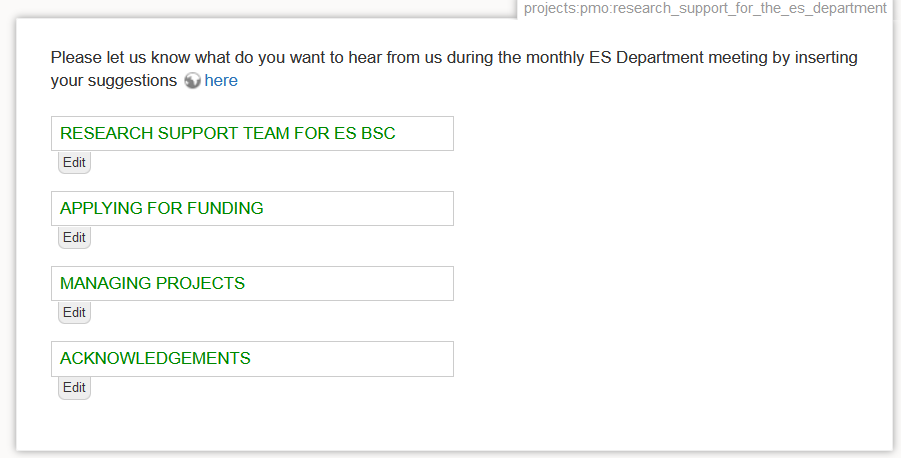 Thanks
ES-PMO